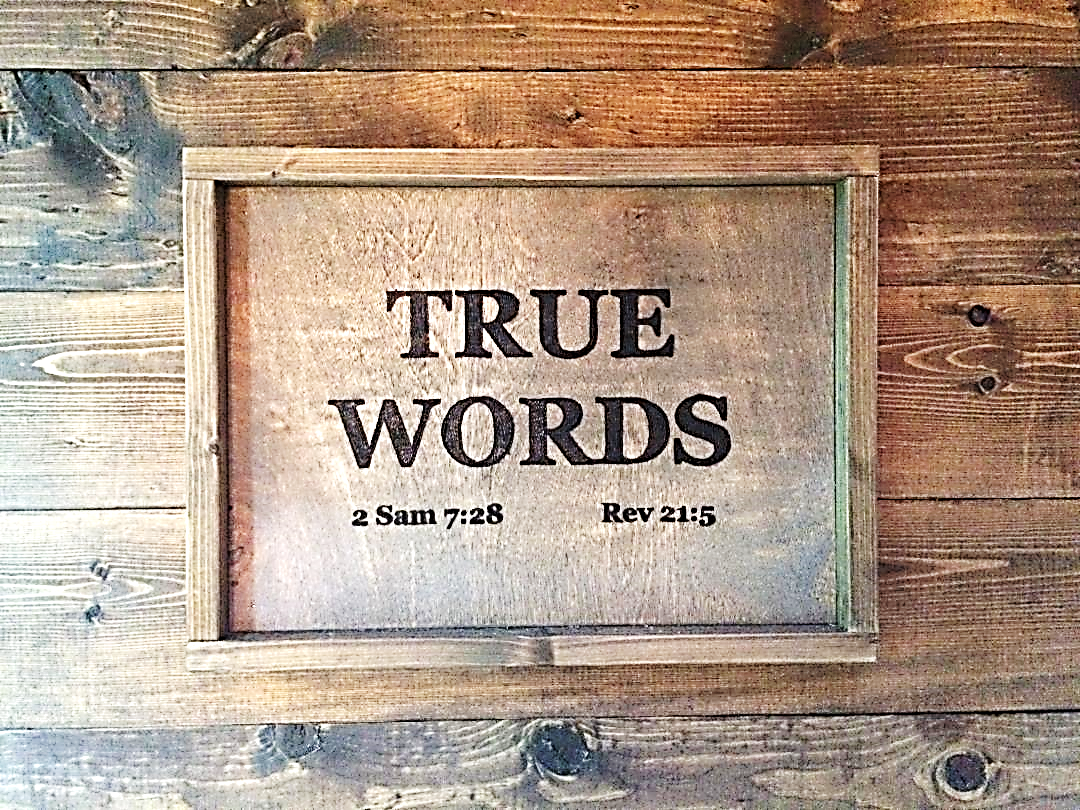 SERMON TITLE
A Personal Relationship With Jesus Christ
John 6:47   Verily, verily, I say unto you, He that believeth on me hath everlasting life.
True Words Christian Church
Romans 1:25   Who changed the truth of God into a lie, and worshipped and served the creature more than the Creator, who is blessed for ever. Amen.
True Words Christian Church
1 Corinthians 2:12-14   Now we have received, not the spirit of the world, but the spirit which is of God; that we might know the things that are freely given to us of God.  13 Which things also we speak, not in the words which man's wisdom teacheth, but which the Holy Ghost teacheth; comparing spiritual things with spiritual.  14 But the natural man receiveth not the things of the Spirit of God: for they are foolishness unto him: neither can he know them, because they are spiritually discerned.
True Words Christian Church
Genesis 4:3-7   And in process of time it came to pass, that Cain brought of the fruit of the ground an offering unto the LORD.  4 And Abel, he also brought of the firstlings of his flock and of the fat thereof. And the LORD had respect unto Abel and to his offering:  5 But unto Cain and to his offering he had not respect. And Cain was very wroth, and his countenance fell.  6 And the LORD said unto Cain, Why art thou wroth? and why is thy countenance fallen?  7 If thou doest well, shalt thou not be accepted? and if thou doest not well, sin lieth at the door. And unto thee shall be his desire, and thou shalt rule over him.
True Words Christian Church
Hebrews 11:4   By faith Abel offered unto God a more excellent sacrifice than Cain, by which he obtained witness that he was righteous, God testifying of his gifts: and by it he being dead yet speaketh.
True Words Christian Church
Romans 10:17   So then faith cometh by hearing, and hearing by the word of God.
True Words Christian Church
Romans 3:23   For all have sinned, and come short of the glory of God;
True Words Christian Church
Acts 10:43   To him give all the prophets witness, that through his name whosoever believeth in him shall receive remission of sins.
True Words Christian Church
Luke 11:50-51   That the blood of all the prophets, which was shed from the foundation of the world, may be required of this generation;  51 From the blood of Abel unto the blood of Zacharias, which perished between the altar and the temple: verily I say unto you, It shall be required of this generation.
True Words Christian Church
Hebrews 10:4   For it is not possible that the blood of bulls and of goats should take away sins.
True Words Christian Church
Luke 2:10   And the angel said unto them, Fear not: for, behold, I bring you good tidings of great joy, which shall be to all people.
True Words Christian Church
Ephesians 2:8-9   For by grace are ye saved through faith; and that not of yourselves: it is the gift of God:  9 Not of works, lest any man should boast.
True Words Christian Church
Jonah 3:10   And God saw their works, that they turned from their evil way; and God repented of the evil, that he had said that he would do unto them; and he did it not.
True Words Christian Church
1 Corinthians 15:31   I protest by your rejoicing which I have in Christ Jesus our Lord, I die daily.
True Words Christian Church
1 John 3:12   Not as Cain, who was of that wicked one, and slew his brother. And wherefore slew he him? Because his own works were evil, and his brother's righteous.
True Words Christian Church
John 3:15   That whosoever believeth in him should not perish, but have eternal life.
True Words Christian Church
John 12:46   I am come a light into the world, that whosoever believeth on me should not abide in darkness.
True Words Christian Church
Romans 10:11   For the scripture saith, Whosoever believeth on him shall not be ashamed.
True Words Christian Church
Galatians 1:10   For do I now persuade men, or God? or do I seek to please men? for if I yet pleased men, I should not be the servant of Christ.
True Words Christian Church
Colossians 3:16   Let the word of Christ dwell in you richly in all wisdom; teaching and admonishing one another in psalms and hymns and spiritual songs, singing with grace in your hearts to the Lord.
True Words Christian Church
Matthew 23:33   Ye serpents, ye generation of vipers, how can ye escape the damnation of hell?
True Words Christian Church
Hebrews 13:8   Jesus Christ the same yesterday, and to day, and for ever.
True Words Christian Church
Acts 8:36-37   And as they went on their way, they came unto a certain water: and the eunuch said, See, here is water; what doth hinder me to be baptized?  37 And Philip said, If thou believest with all thine heart, thou mayest. And he answered and said, I believe that Jesus Christ is the Son of God.
True Words Christian Church
Romans 3:28   Therefore we conclude that a man is justified by faith without the deeds of the law.
True Words Christian Church
James 1:26-27   If any man among you seem to be religious, and bridleth not his tongue, but deceiveth his own heart, this man's religion is vain.  27 Pure religion and undefiled before God and the Father is this, To visit the fatherless and widows in their affliction, and to keep himself unspotted from the world.
True Words Christian Church
Matthew 7:21-23   Not every one that saith unto me, Lord, Lord, shall enter into the kingdom of heaven; but he that doeth the will of my Father which is in heaven.  22 Many will say to me in that day, Lord, Lord, have we not prophesied in thy name? and in thy name have cast out devils? and in thy name done many wonderful works?  23 And then will I profess unto them, I never knew you: depart from me, ye that work iniquity.
True Words Christian Church
1 John 1:6-7   If we say that we have fellowship with him, and walk in darkness, we lie, and do not the truth:  7 But if we walk in the light, as he is in the light, we have fellowship one with another, and the blood of Jesus Christ his Son cleanseth us from all sin.
True Words Christian Church
John 14:15   If ye love me, keep my commandments.
True Words Christian Church
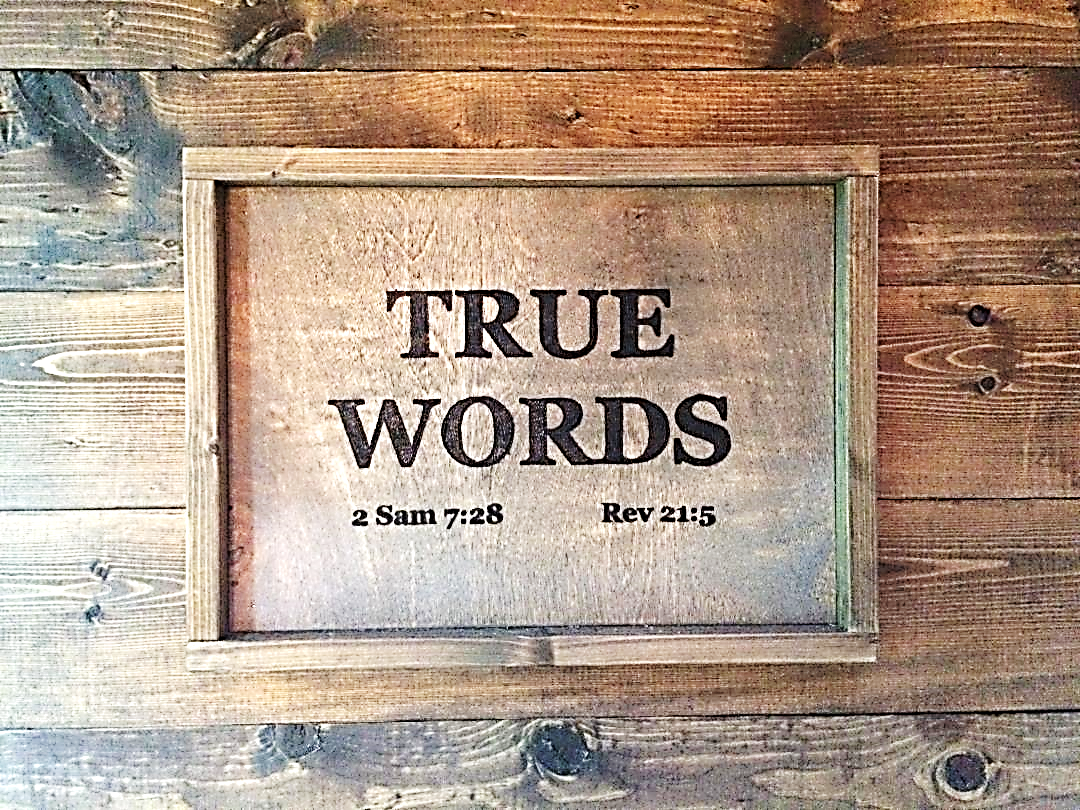